Environmental Laboratory Informatics and Management System
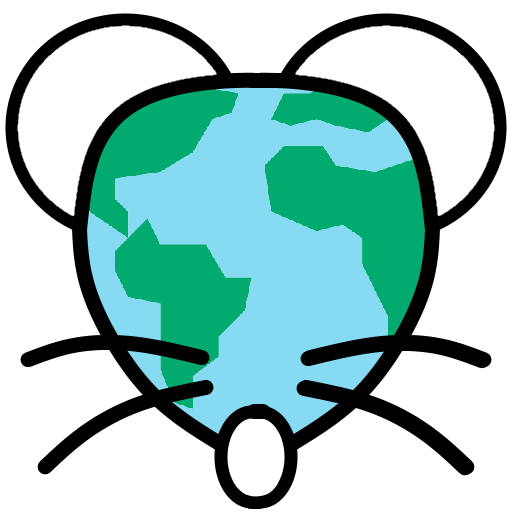 Design Review I
Team LabRats
20 November 2018
[Speaker Notes: Add team graphic and labrats]
Team intro
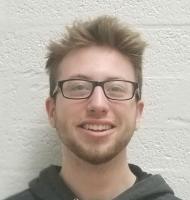 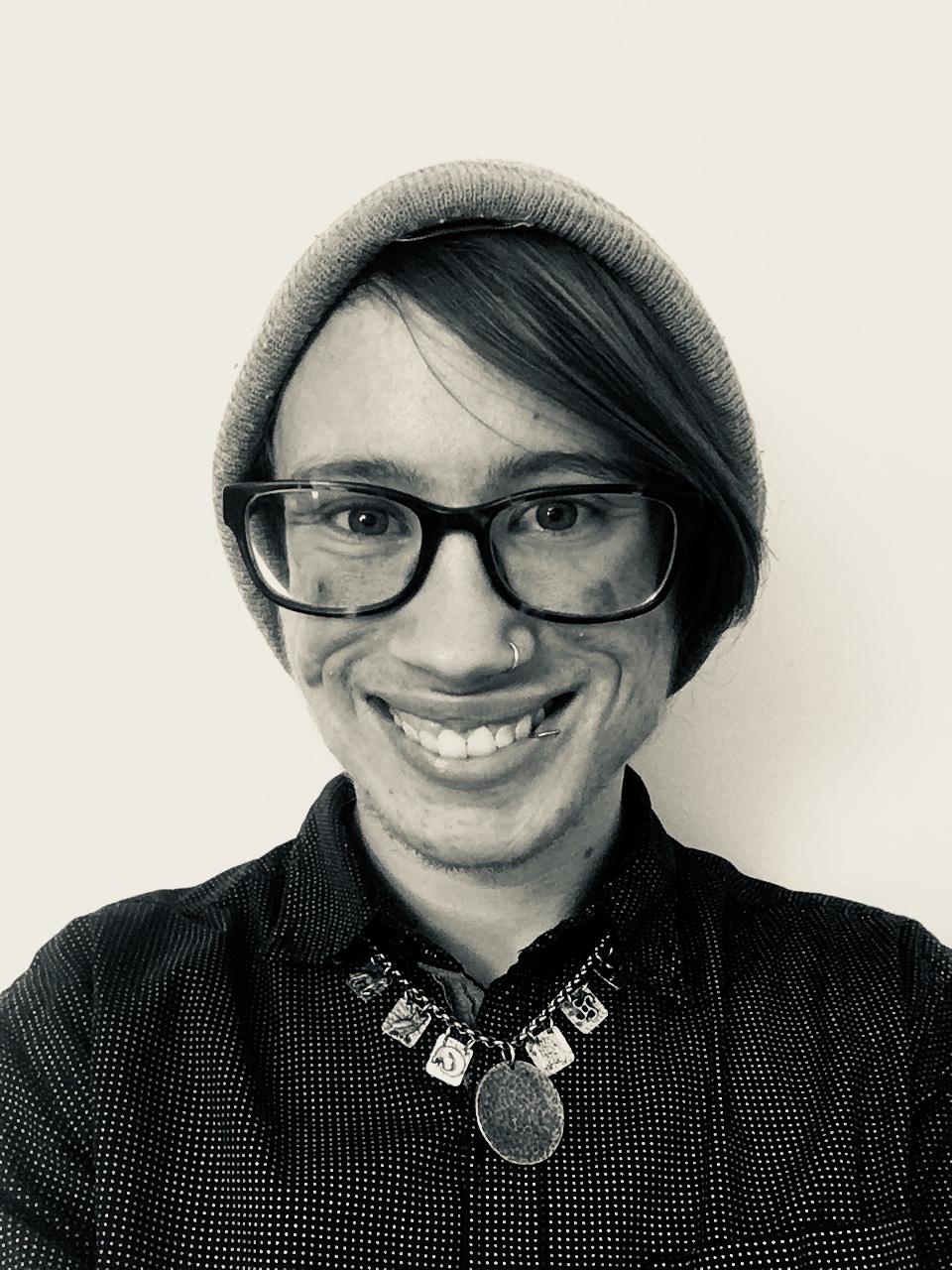 Julian Bell
Team Leader
Communications
Remy Brandriff
Architect
Webmaster
[Speaker Notes: Add photos from old slides]
Context of Problem
The Environmental Engineering lab at NAU supports state-of-the-art research into pollution, soil, water, hazardous waste, and natural resources, among others, for students and faculty, and industry professionals.
Why is that important?
Research performed here at the CENE lab has wider applications solving problems in the global environment to help ensure the safety and health of our planet
Poor environment -> Earth is unable to sustain life
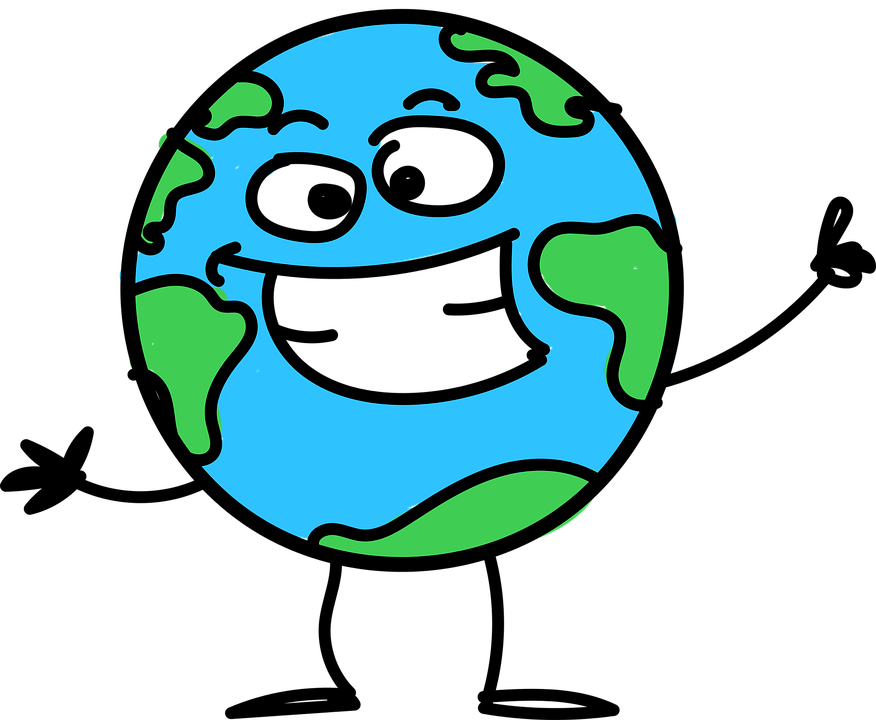 [Speaker Notes: broader problem area, why problem is important and what is the future of the research topic]
Sponsor
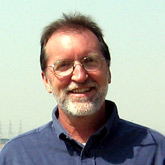 Dr. Terry Baxter
Professor in the Environmental Engineering program
Oversees the Environmental Engineering labs along with lab manager, Gary Slim, E.I.T., as well as supervising student research
His and students’ research performed in the lab contributes to global EE efforts, but the current workflow for lab usage and management is “severely lacking,” and makes the lab difficult to use
[Speaker Notes: Who is the sponsor, what is his business, and how it fits in broader context, w/ picture, brief bio,  client’s area and what he cant do w/o software, and the future]
Current Workflow
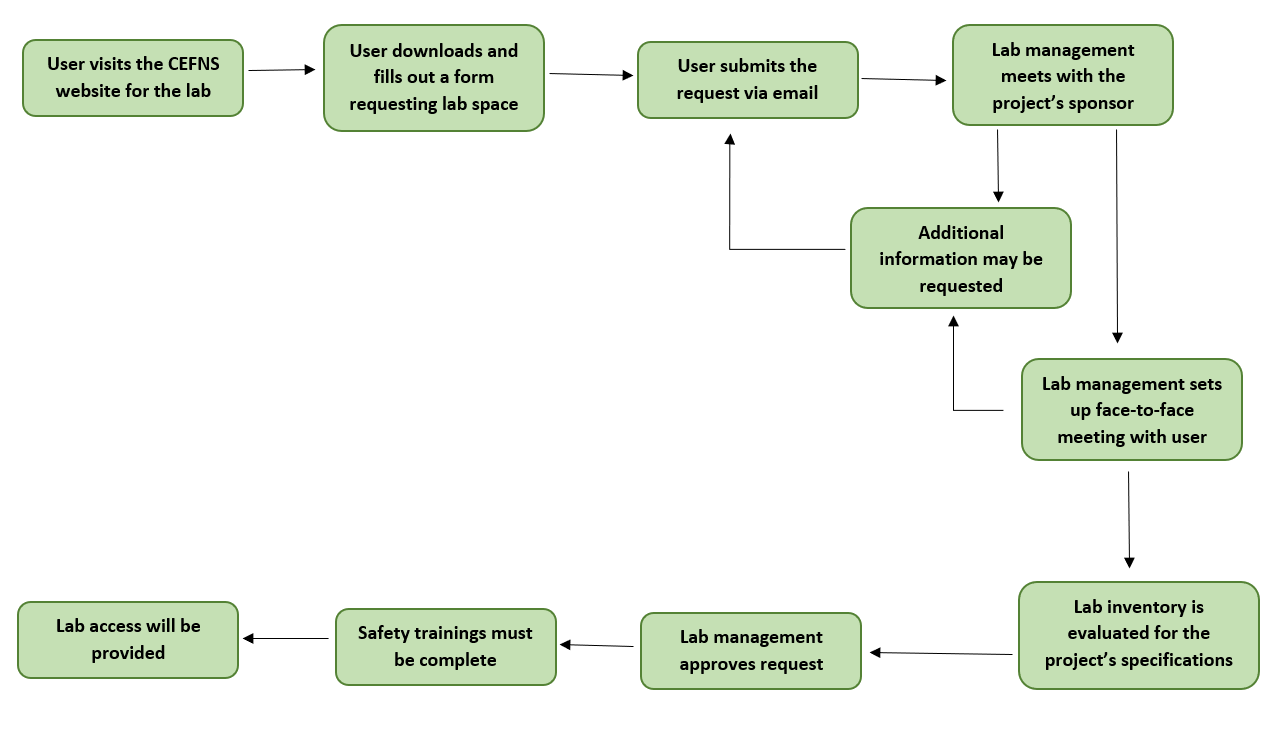 ENE Laboratory Usage Request Process
[Speaker Notes: current  work process, architecture /workflow diagram]
Problem Statement & Importance
Environmental Engineering Lab handles use requests / chem. inventory
System runs entirely through paper / email
They need a proper system to handle this in a single central location
A system like this is critical to safe, efficient lab operations
Especially as university and budget for lab grows

Failure in lab safety can lead to failed projects and faulty data, dangerous chemical interactions, and health risks
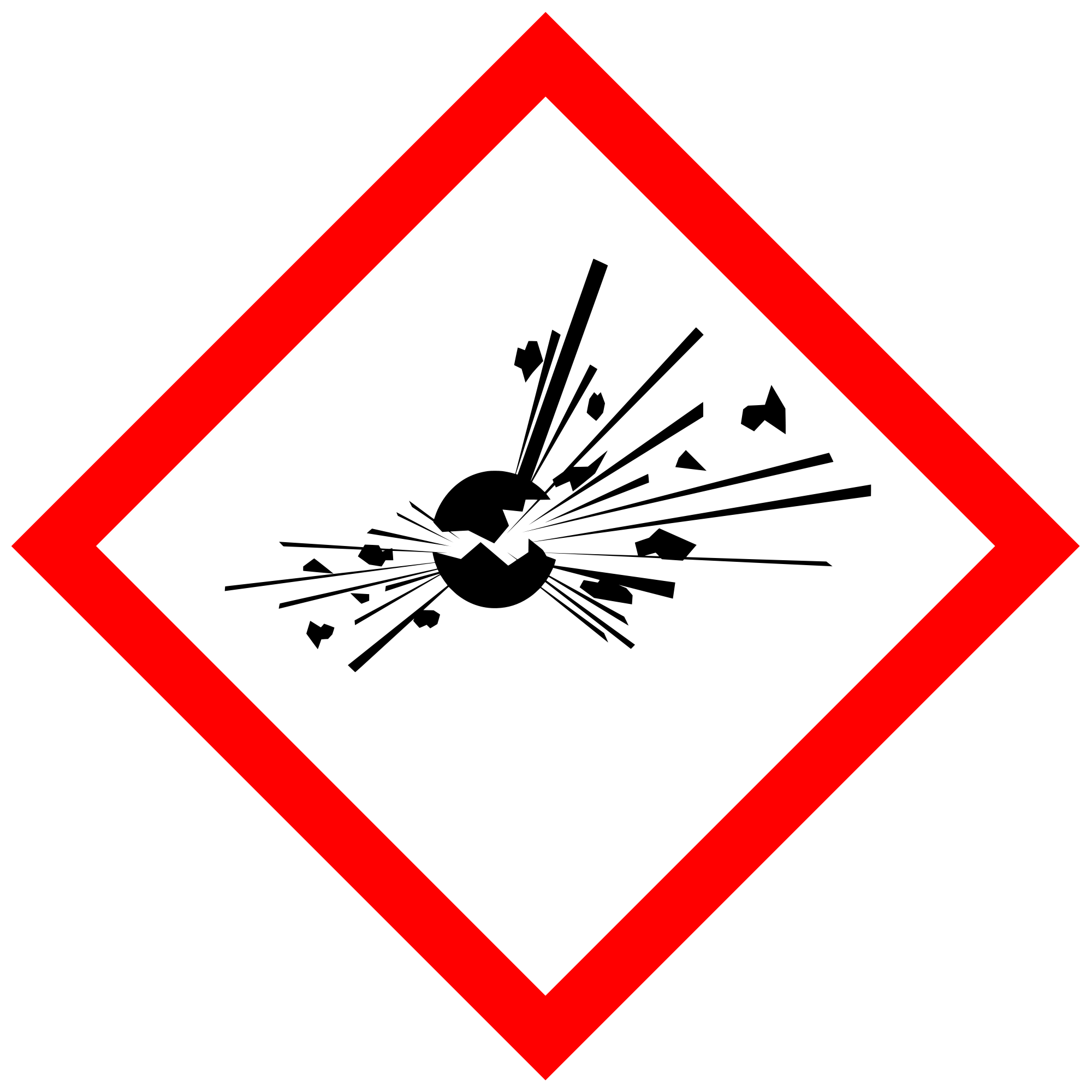 [Speaker Notes: Specific problem for our project, what problem do they have, need to say WHY it’s important. MORE DETAILS]
Competitive Solutions
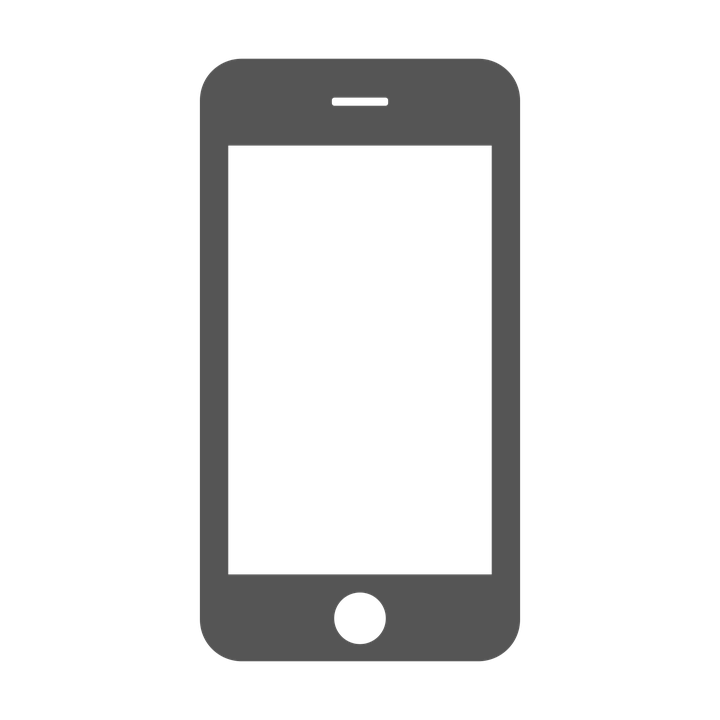 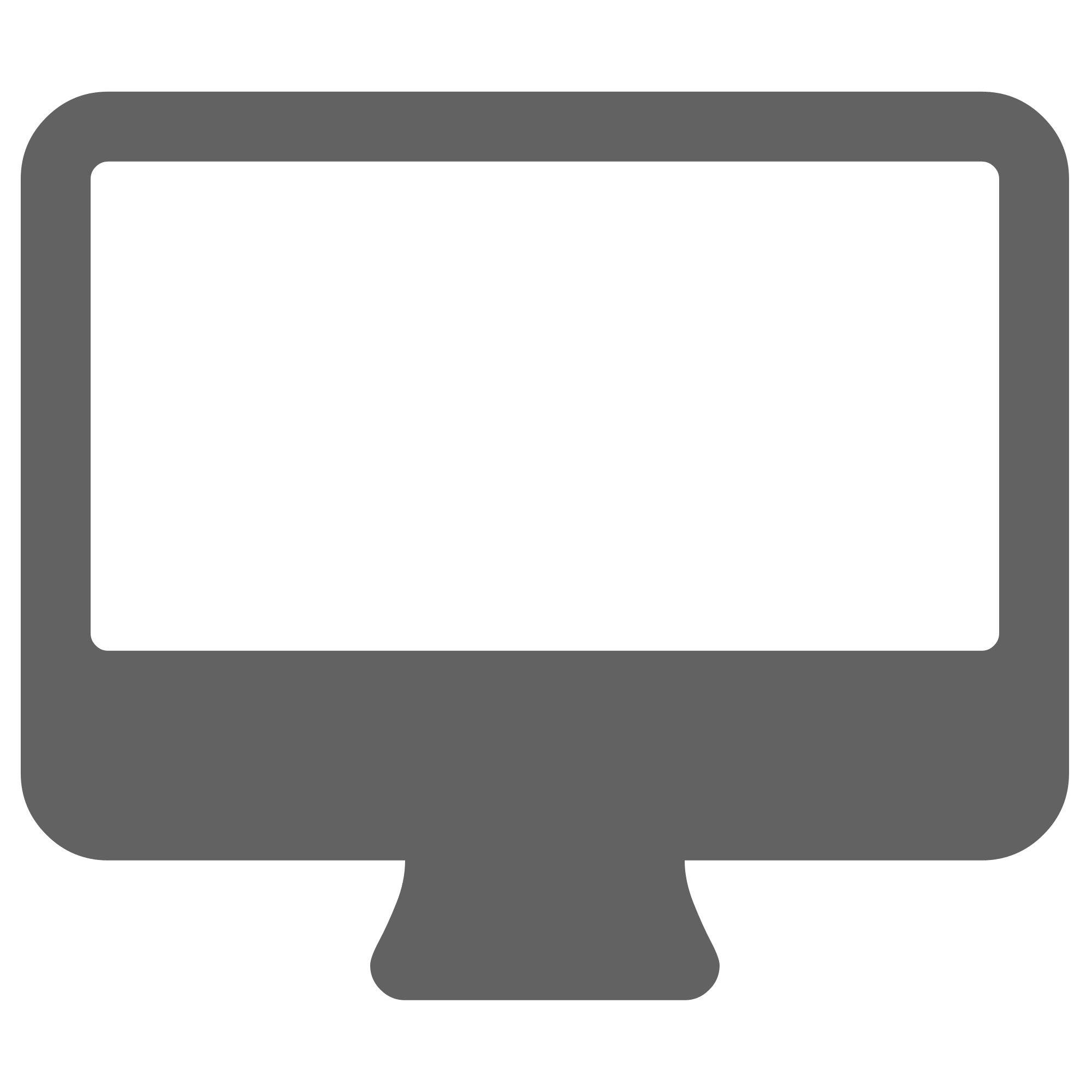 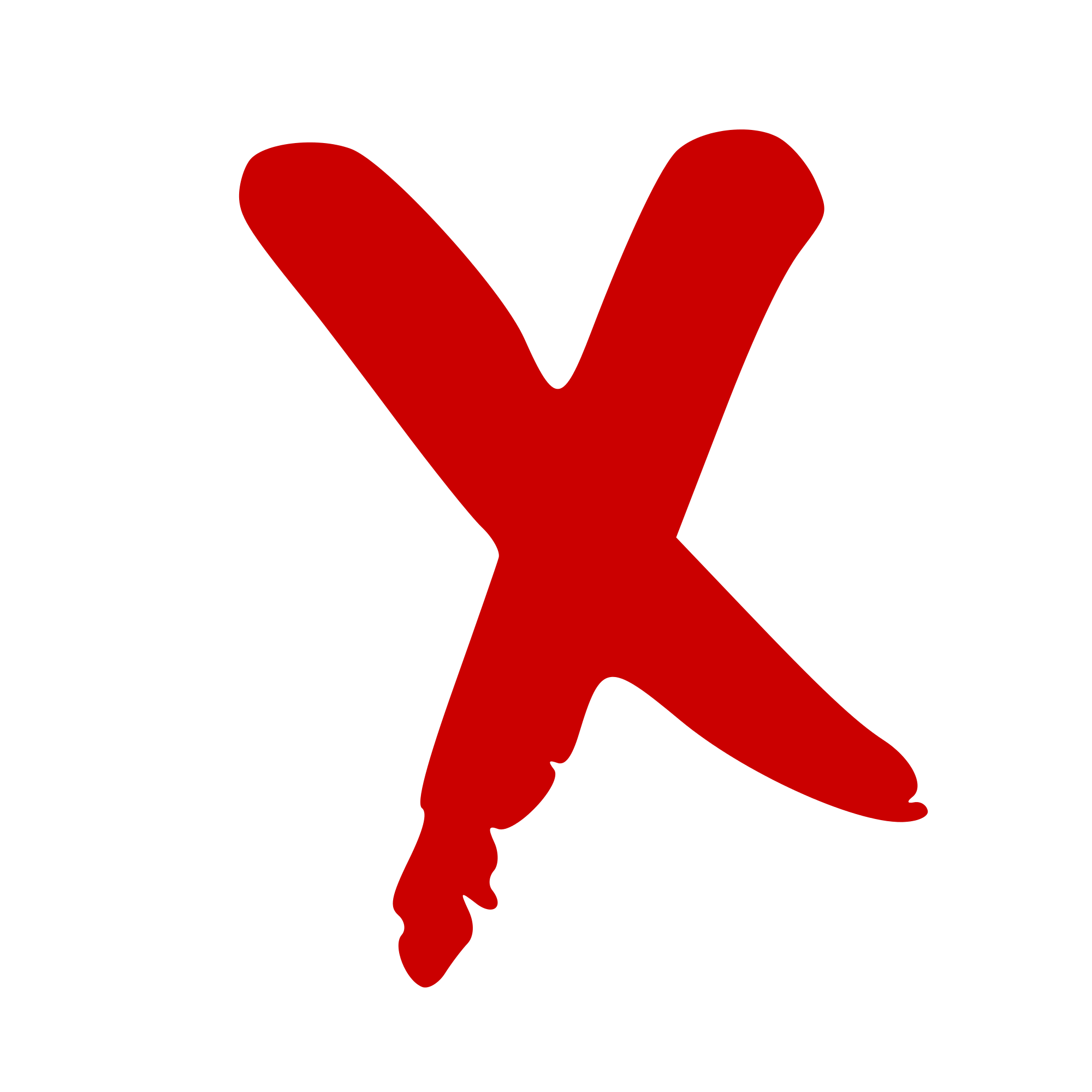 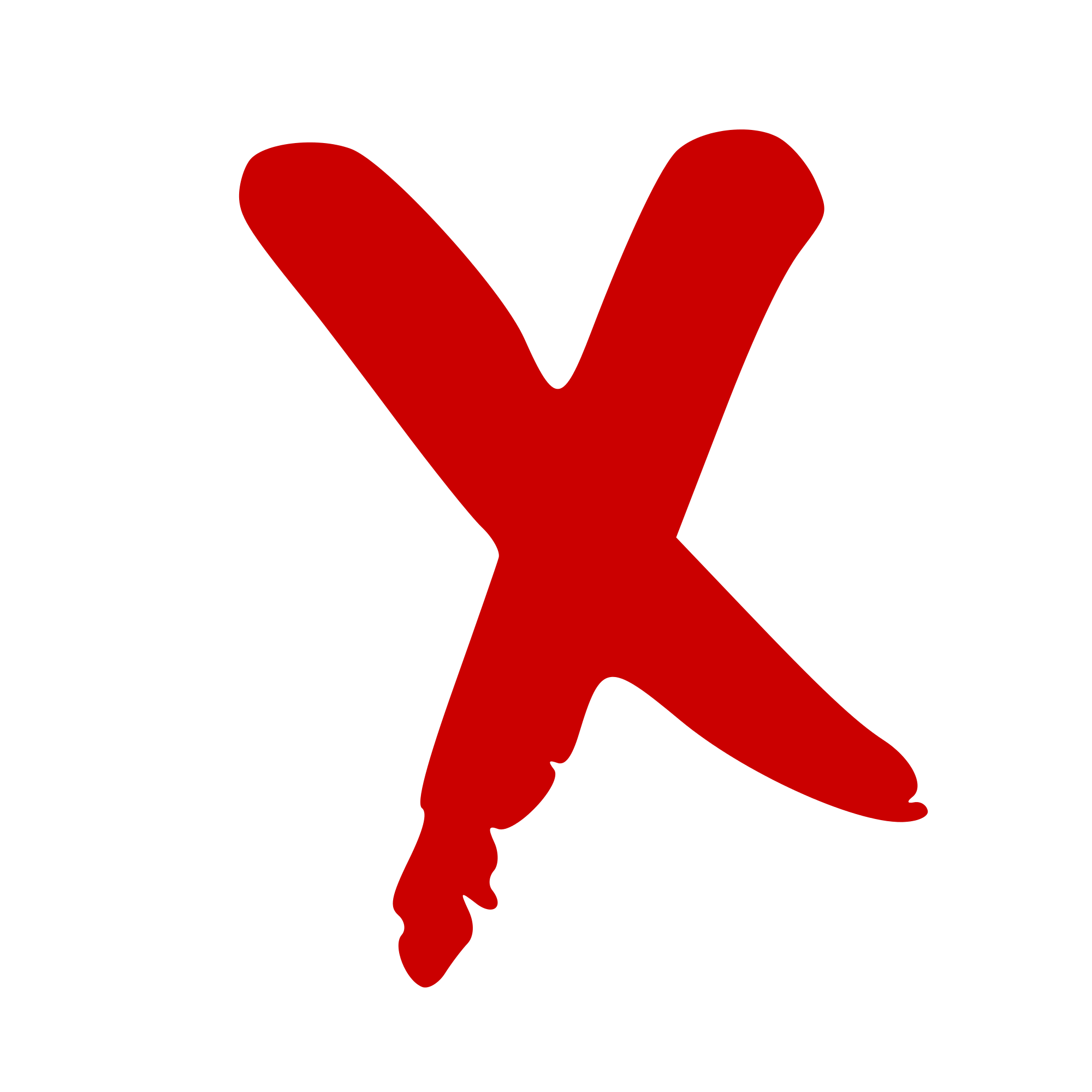 [Speaker Notes: look at competitive solutions-- are there any? Why they don’t work?]
Solution overview
[Speaker Notes: TOP overview, go too deep, general outline]
Our Solution
The web app will include
Different level of user access -- regular users, and administration/Lab Management -- and customization of user settings
A request form that simplifies the existing process into one step
A way for users to search the lab’s current chemical inventory and find out what they need to request
Automatic notification of necessary healthy and safety trainings
Tools for admin users to supervise and manage the lab space in the app
Hosted locally at NAU on servers provided and maintained by ITS
[Speaker Notes: General outline of solution vision. 3-5 features, be more explicit what the features are and add more]
Fixing the Problem
Automation, convenience, efficiency
Different levels of user access -> allows administration to monitor app based on their needs
Online request form greatly reduces overhead/efforts to coordinate lab space
Complete database of chemicals with the means to find specific ones and request them if they’re out
Streamlines lab management processes in one easy location
[Speaker Notes: Highlight solution features clearly, address how they fix client’s problem? Automation, combines multiple steps in one form. Be more clear.]
Our requirements have been determined through discussion with Dr. Baxter and his team, in an effort to develop a solution suited to their needs.

There are 2 requirement aspects:
User requirements
System requirements
Functional
Non-functional
Environmental
Intro to Requirements
[Speaker Notes: Talk about the acquisition, how we got the requirements. We have 2 aspects: user and system, and then we have functional, non-functional, environmental.]
User Level Requirements
At a top level, this web application will be simple to use, and allow users to:
Register for an account tied to NAU’s CAS email system
Submit and check on status of requests for use of the EE lab
Look at databases of all chemicals lab has onsite
Also open safety and informational sheets as provided
[Speaker Notes: Simple to use, explain the concepts associated w/ project]
System Requirements
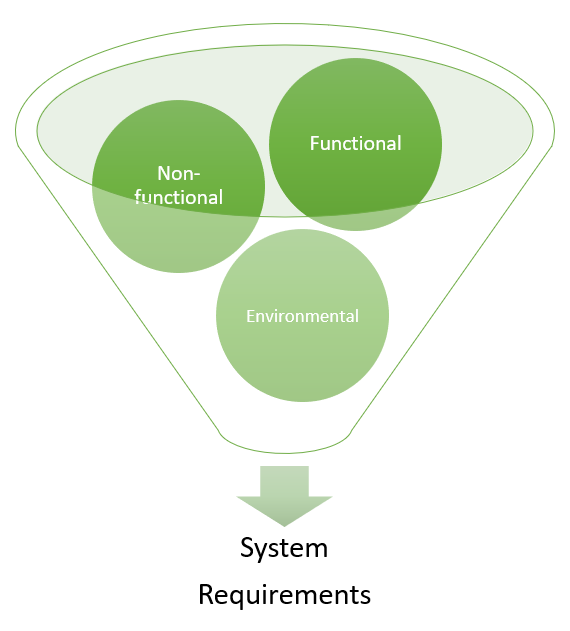 System requirements fall into 3 categories:
Functional
Define the system capabilities and functionality
Non-functional
Define the system’s performance
Environmental
Define the context the system exists in
[Speaker Notes: Intro, saying it has 3 parts: functional, non-functional, environmental]
System Requirements: Functional
The system will:
Store data securely
Accept data from user input
Process user authentication
Support two types of users: standard and administrative
Integrate with the existing systems
A.C.I.D.
BioRAFT
System Requirements: Non-Functional
The app should...
Load quickly
Work reliably
Respond quickly to user input
Be easy to maintain
Support data integrity
Key Requirements
Speed
Usability
Extensibility
Scalability
Accessibility
[Speaker Notes: performance]
System Requirements: Environmental
This system will operate within NAU’s ITS software ecosystem
C#
Microsoft technology ecosystem (.NET Core, Azure servers, etc.)
Our system must be easily integrated into the ecosystem
It must also 
Have cross-browser compatibility
Be able to meet our requirements on multiple platforms
[Speaker Notes: Environmental constraints]
Requirements: Summary
We obtained requirements information from:
Client and faculty meetings/interviews
Documents given to team by EE staff
A robust web application
Lab requests
View inventory
An inventory system that integrates with existing tools
Chemical inventory
Store all relevant information related to lab
Integrate with ACID and BioRaft
Built in mind for future ITS support
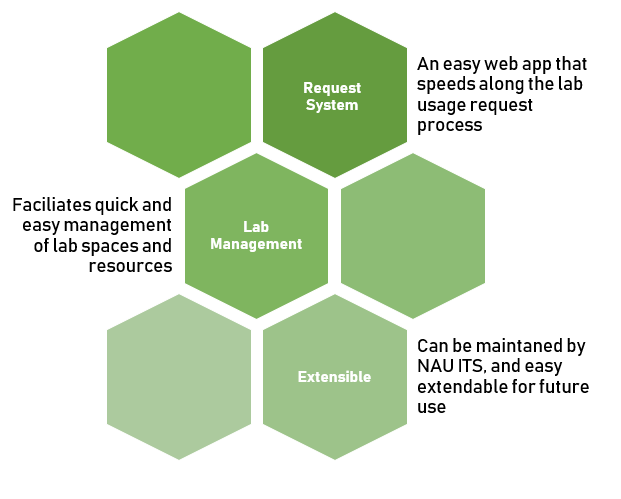 [Speaker Notes: Just talk about acquisition and process it took to get here. This is the summary of the above slides! examples.]
Challenges
Integration issues
Registration problems
Request form problems
Non-working inventory (discrepancies, etc.)
Issues with learning ITS-based toolset
Hazards/risks created from incorrect configurations
[Speaker Notes: Outlines main challenges, and will whittle down]
Feasibility and Risks
The biggest issues will likely include:
Integration problems
Inventories
BioRAFT and ACID integration
Microsoft tools
.NET Core, SQL Server
Ensuring we have a solid understanding of tools provided
[Speaker Notes: Reduces, use of feasibility studies to narrow down and reduce risk]
Project Schedule
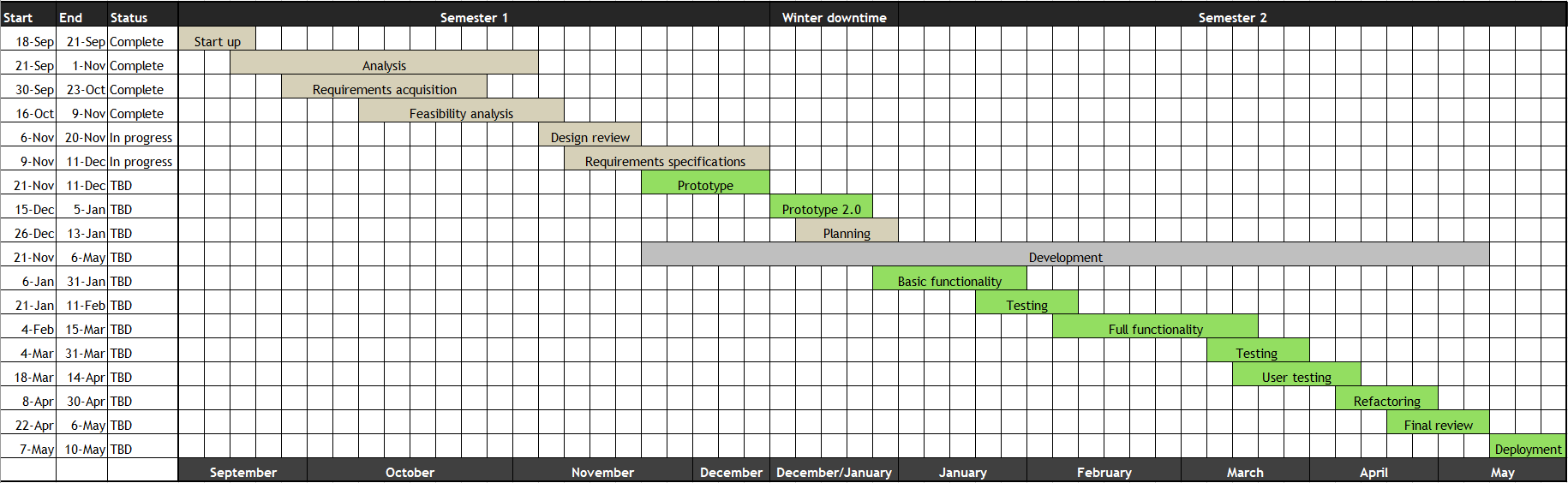 Currently learning .NET Core in preparation for tech prototype
Web forms
Integrating with SQL server
Planning tech prototype implementation
Producing the request system using the evolutionary method as proof of concept
Writing requirements document
[Speaker Notes: Gantt schedule, at good level of detail. 1 page, walk through timeline, highlight tasks/progress]
Conclusion
The Environmental Engineering Lab critically needs a system of this type to operate efficiently and safely
Our work can provide a robust web application to:
Handle requests for use of lab
Process all inventory information in a central location
Do all of this in a safe, secure manner which ITS can build on in the future
Prototype will demonstrate the request system and serve as proof of concept
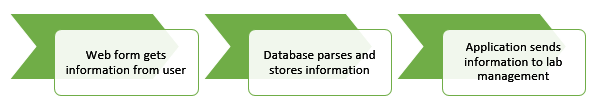 [Speaker Notes: repeat project motivation, 1 slide, combine w/ below
Close w/ positive statement regarding outcome, and impact]
Questions?